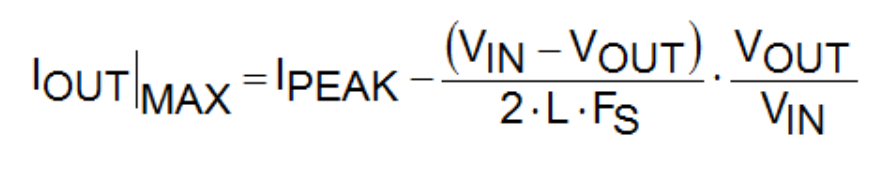 High-side peak current limit
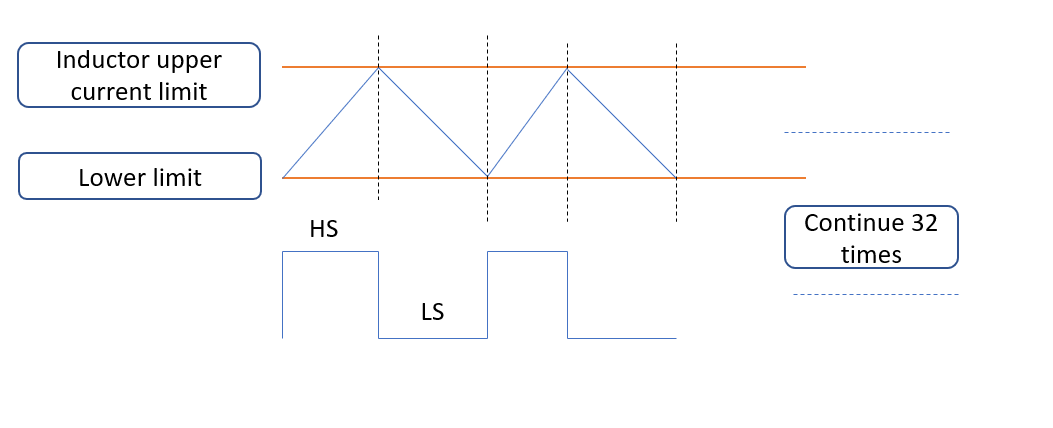 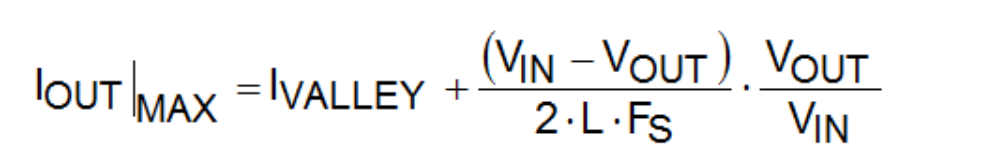 Low-side valley current limit